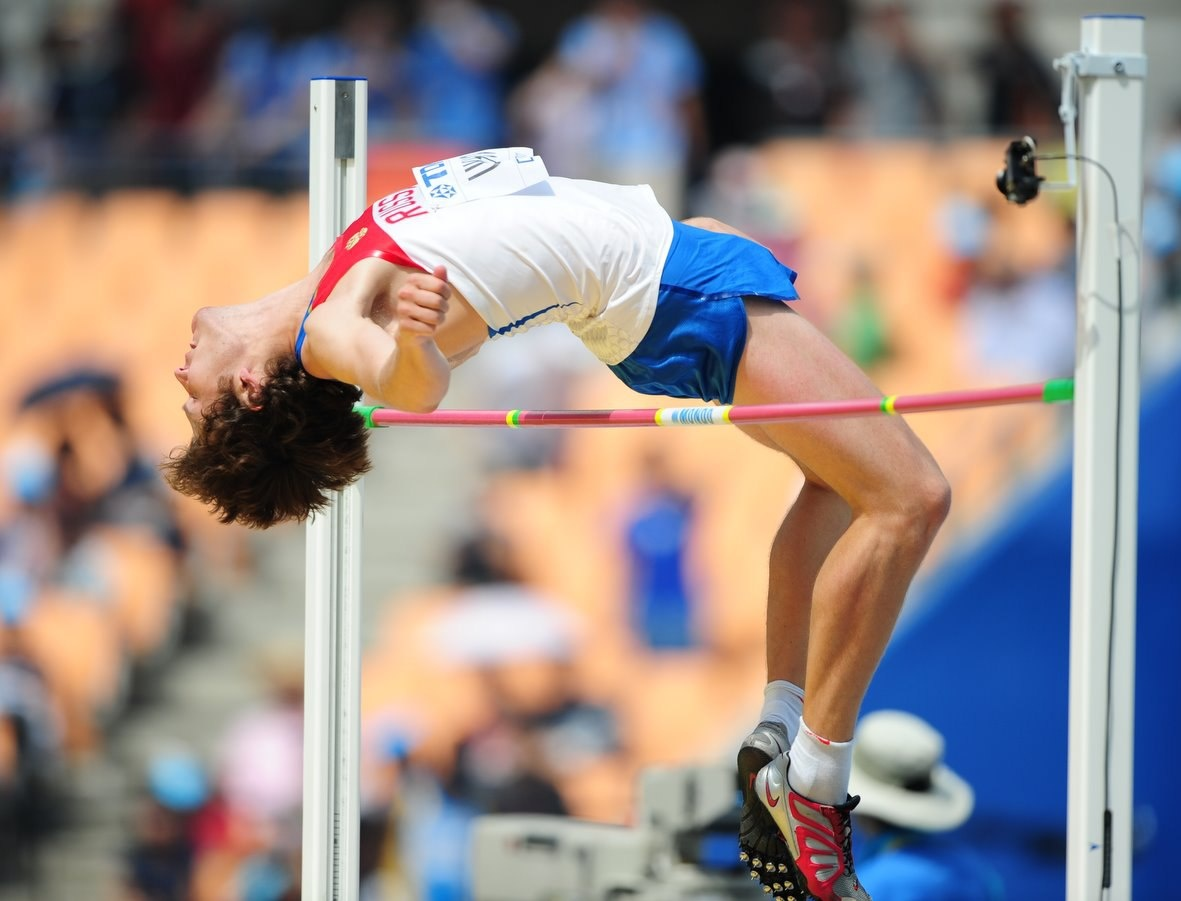 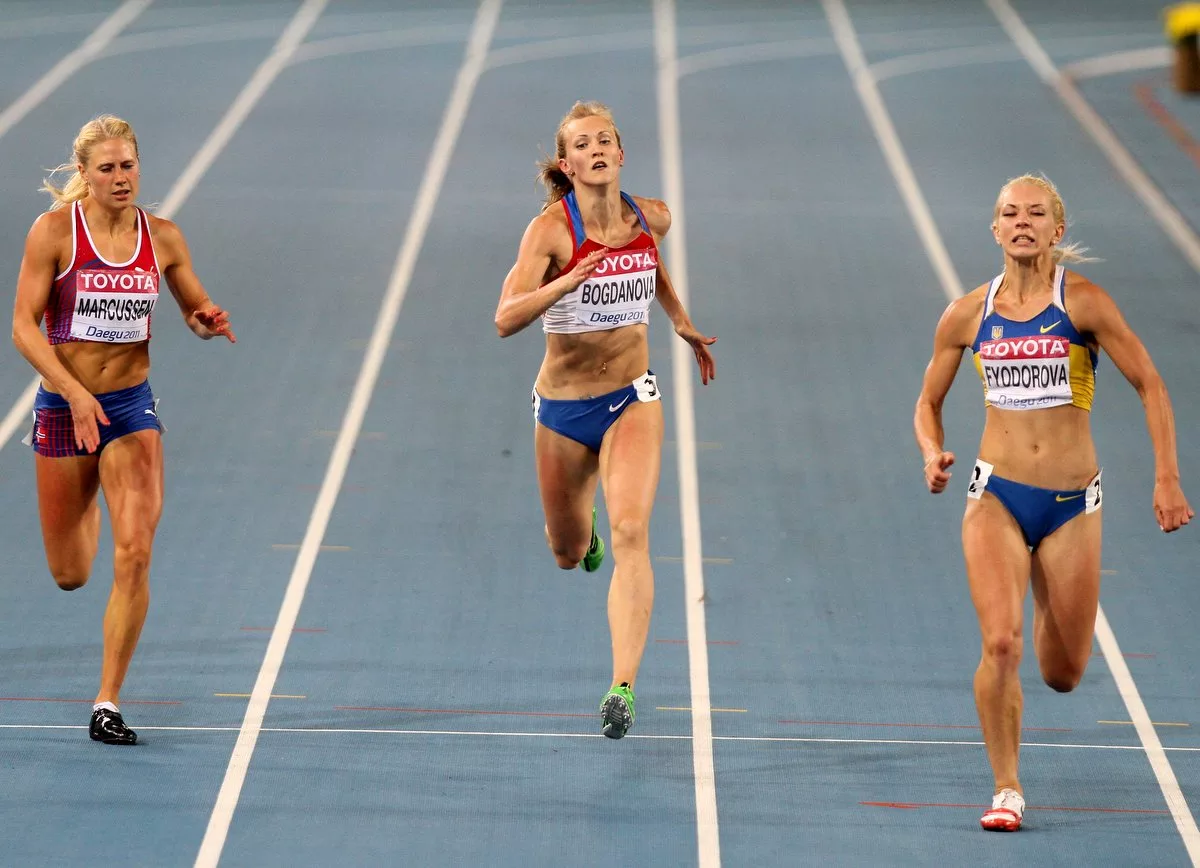 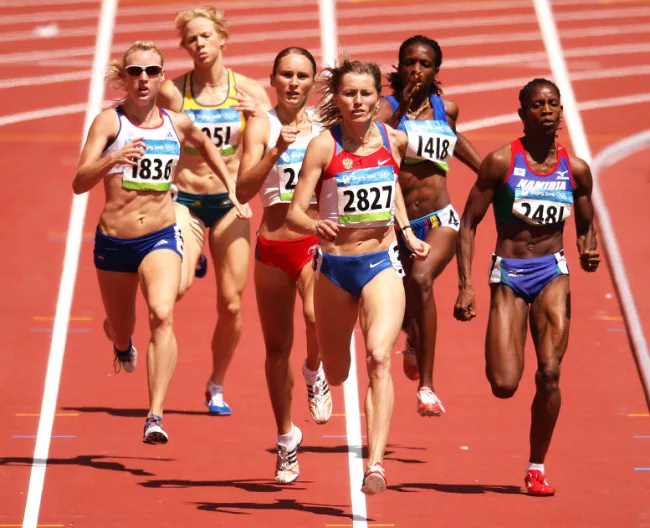 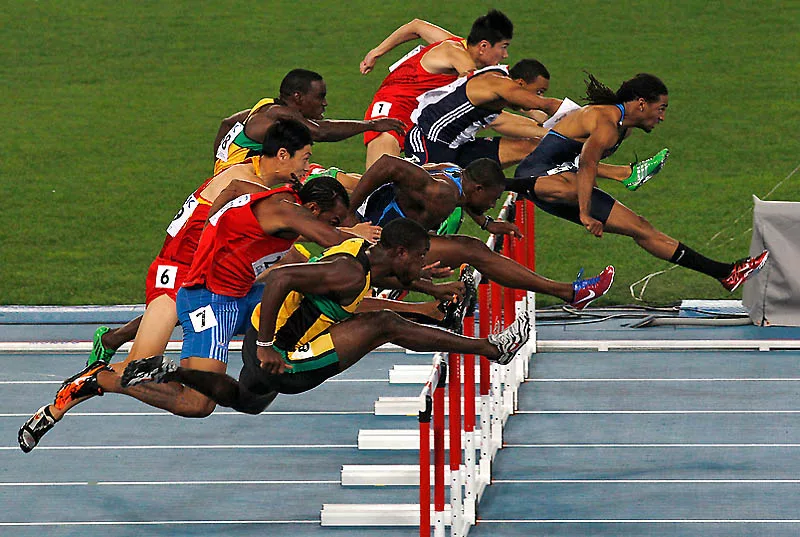 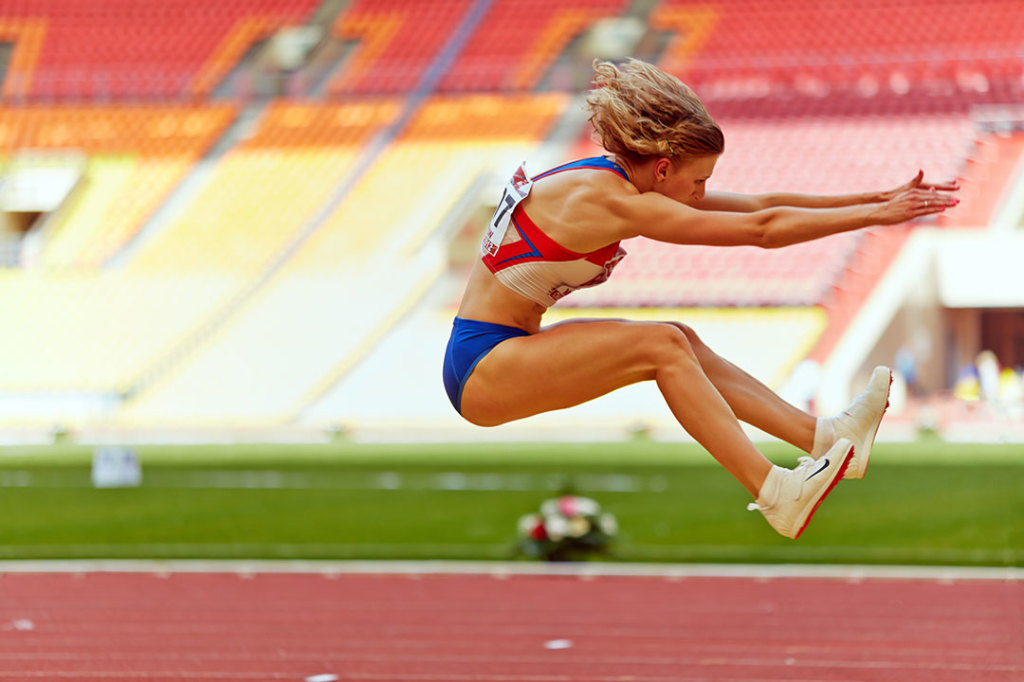 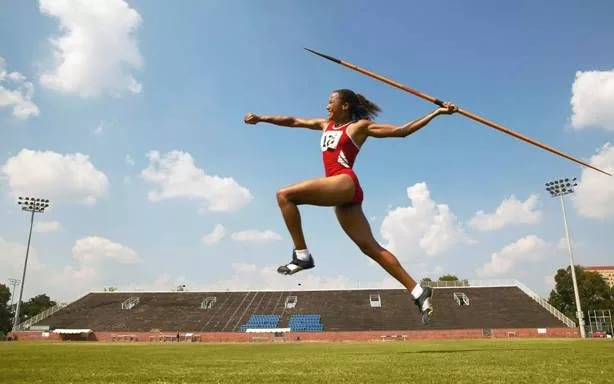 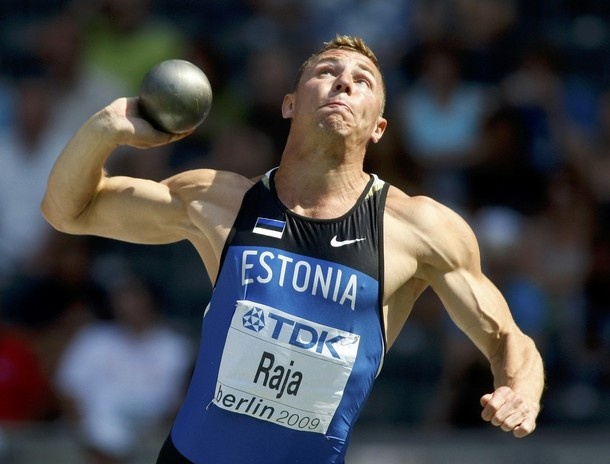 Это упражнение легкоатлетов, требующие «взрывных» мышечных усилий (кратковременное, но максимальное по напряжению). 


Цель упражнения – переместить спортивный снаряд на максимально далекое от спортсмена расстояние.
Техника метания малого мяча с   укороченного разбега
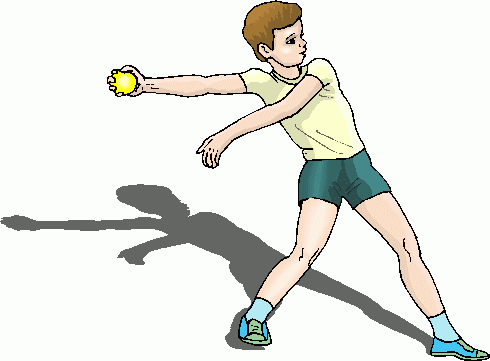 Метание мяча состоит из трех фаз        держание мяча и разбег          финальное усилие (бросок)          торможение (сохранение равновесия)
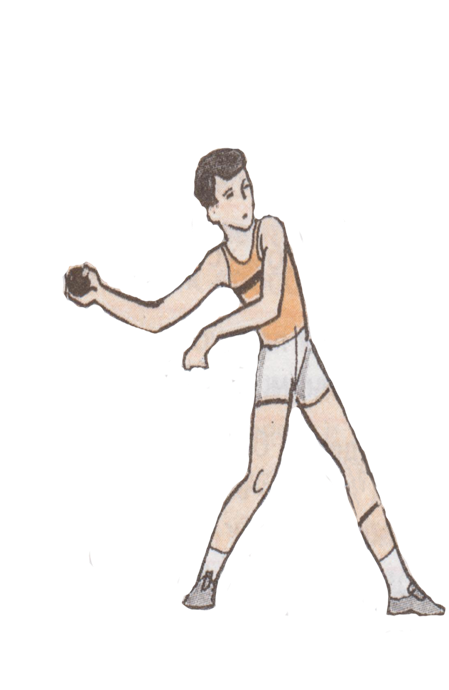 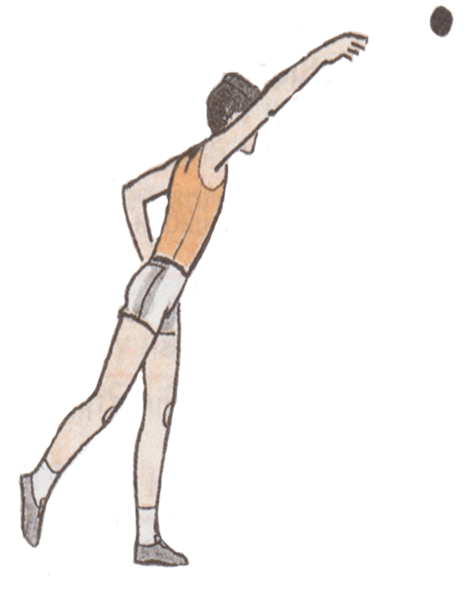 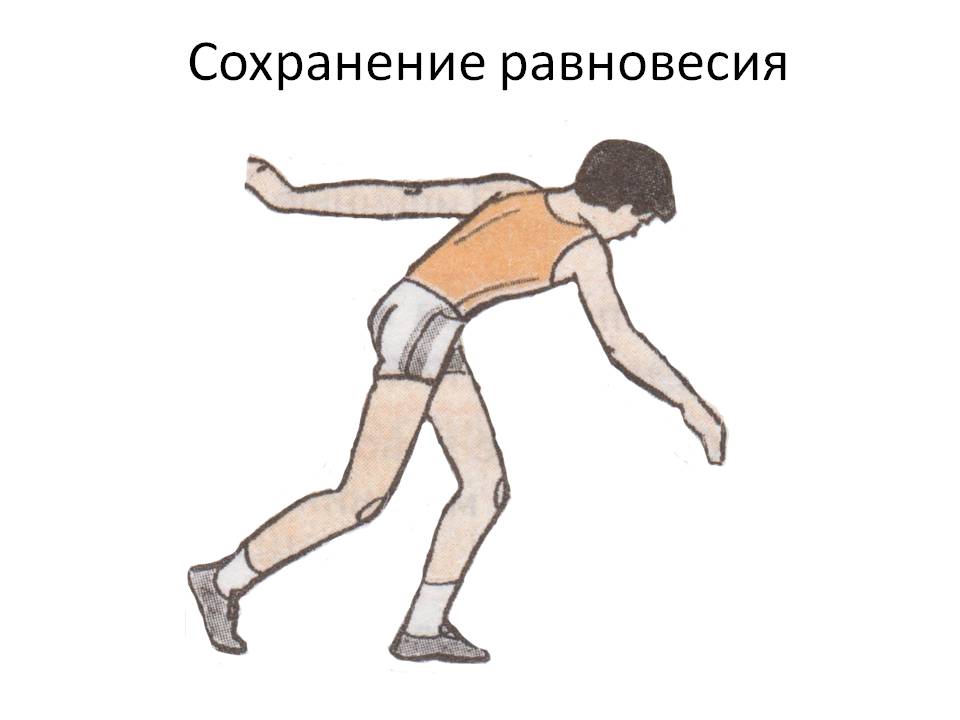 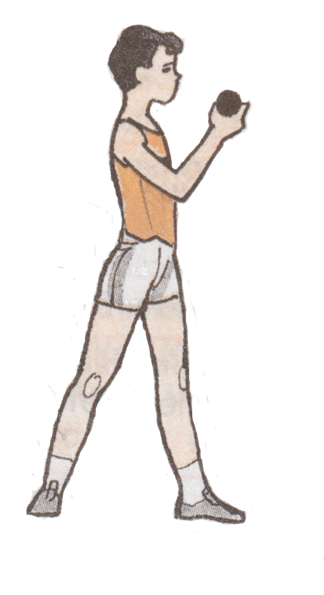 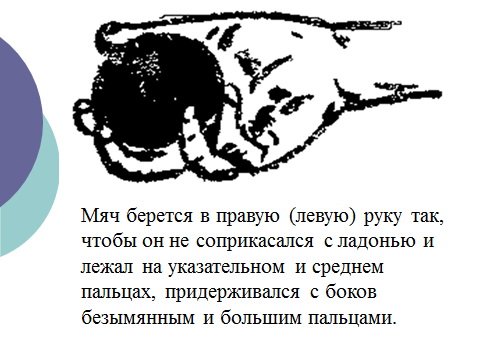 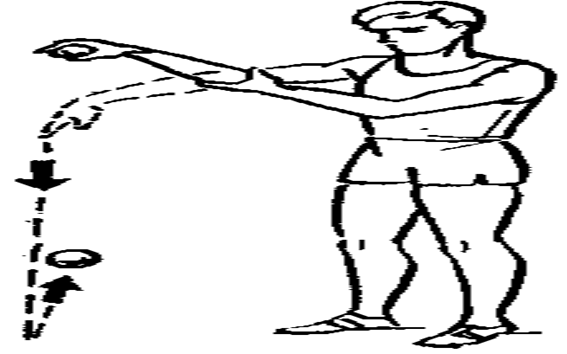 финальное усилие и совершенствование хлестообразного рывка
Положение «натянутого лука»
Метание малого мяча на дальность стоя лицом по направлению к метанию
С места




С полшага, с шага левой ногой
Имитация взятия мяча на себя
Движение начинается с разгибания правой ноги вперед - вверх с поворотом пяткой наружу и одновременного поворота бедра на лево.
Метание мяча с двух шаговшаг правой ногой         шаг левой ногой
Метание мяча с трех шагов из исходного положения – правая нога скрестно перед левой
Шаг левой      шаг правой     шаг левой
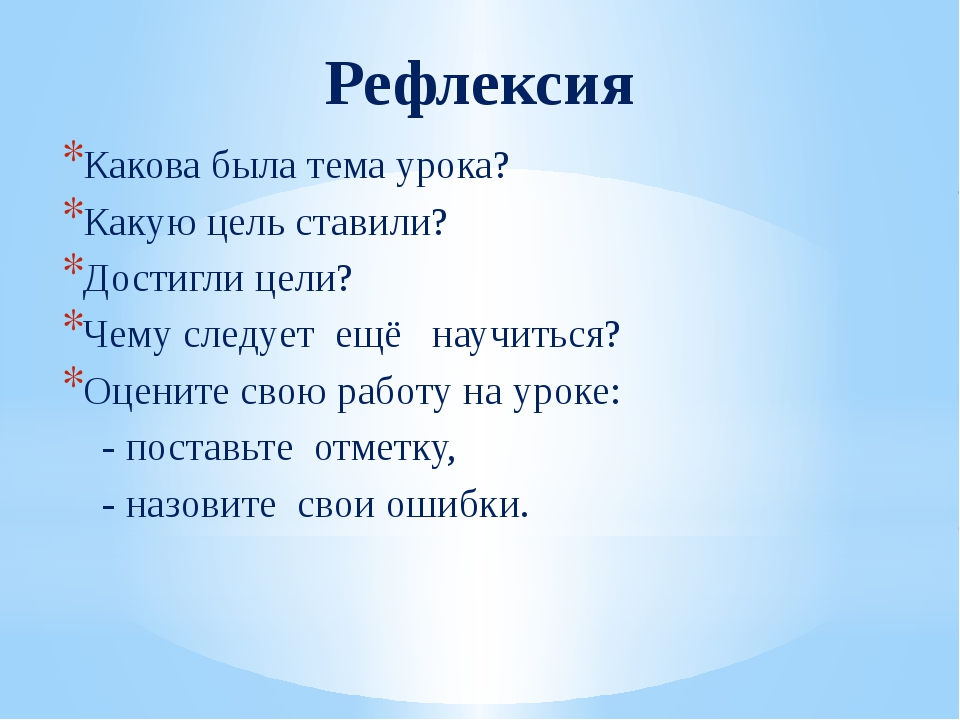 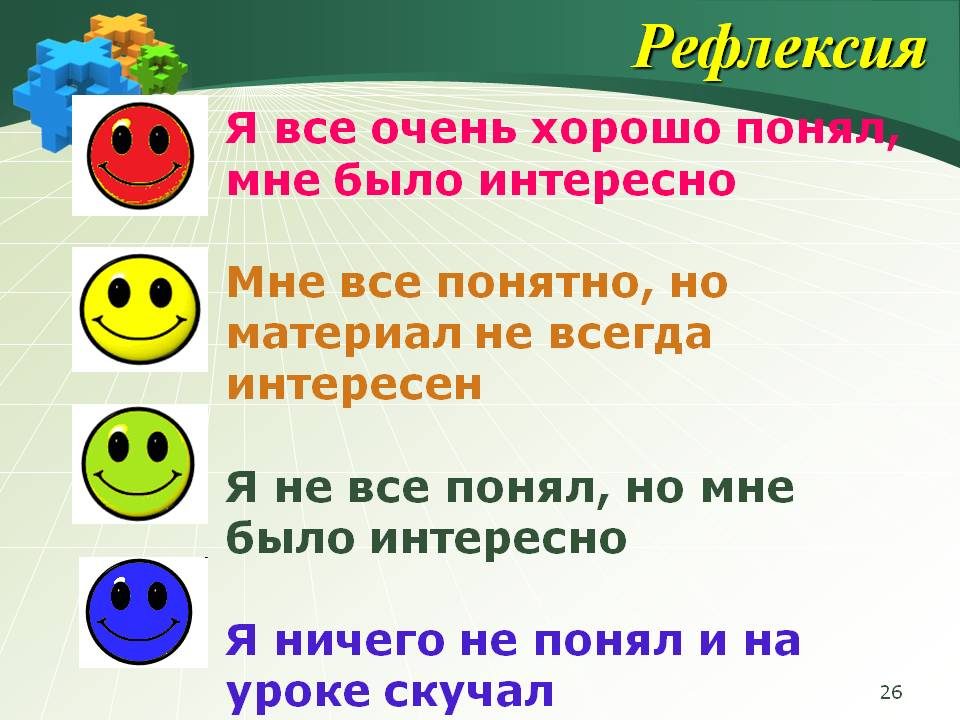